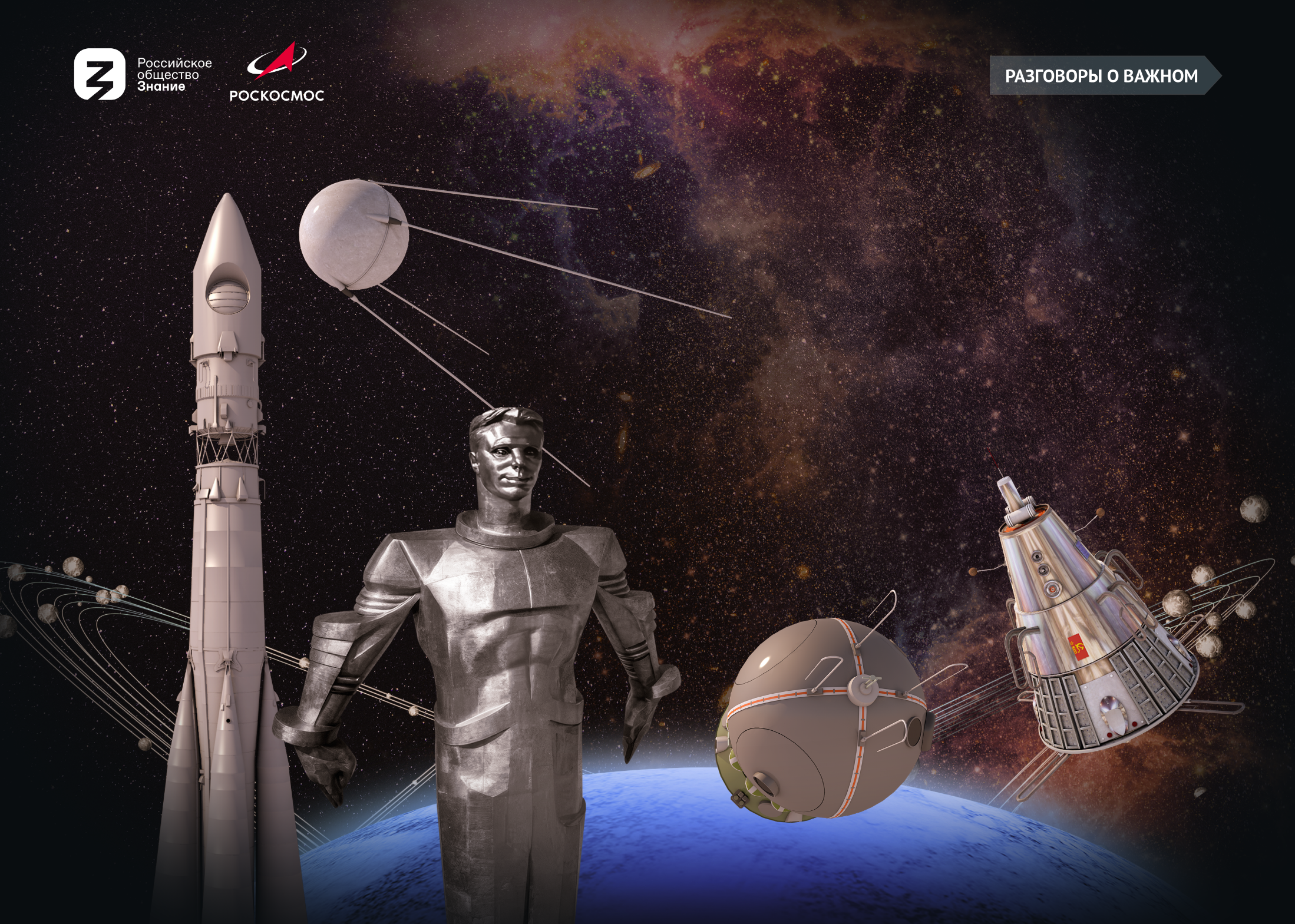 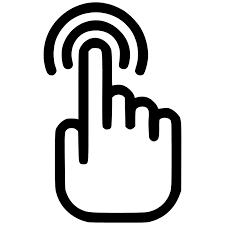 Критерии кандидата в космонавты
Каким требованиям должен соответствовать кандидат в отряд космонавтов?
возраст не должен превышать 35 лет
кандидат имеет высшее образование по технической специальности
опыт работ по специальности не менее 3-х лет
космическое здоровье, выносливость и ловкость
масса – 50-90 кг
рост до 190 см
все ответы